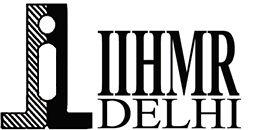 PHARMACY AUDIT AND GAP ANALYSIS IN TERTIARY CARE HOSPITAL
Ribha Dewangan PG/20/055
Dr. Rupsa Banerjee
IIHMR Delhi
SCREENSHOT OF APPROVAL
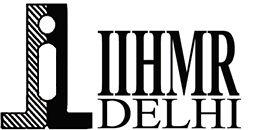 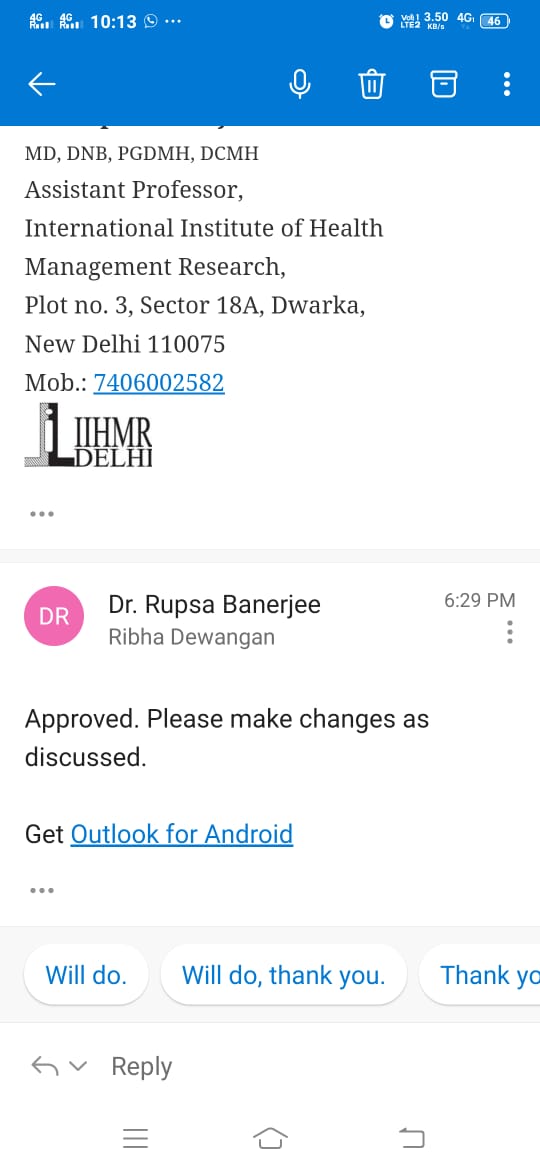 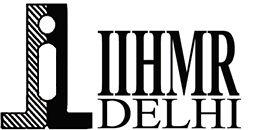 INTRODUCTION
The audit is a process to systematically evaluate and improve patients' care in an organization. Auditing helps to figure out the areas in which providers need to improve. Audits provide accurate and efficient documentation for any healthcare organizations.
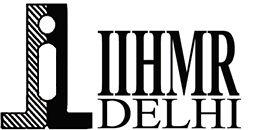 PHARMACY AUDIT
There are many factors in pharmacy audits that you need to know to meet guidelines to keep the pharmacy intact. Pharmacy audits typically uncover more information such as expired medications and restocked medications, improper storage of prescription medications, and Prescription medication improperly stored with food and other items.
And if pharmacies do not comply with regulations in the auditing process, they may face a penalty fee, corrective action to be taken, or even suspension.
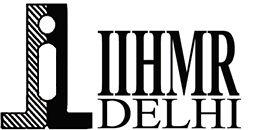 OBJECTIVES
To conducts the gap analysis of in-hospital pharmacy.
To takes corrective actions plan for better functioning and improve the performance of in-hospital pharmacy.
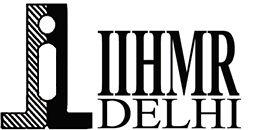 METHODOLOGY
Study Design- Qualitative Cross sectional Study Design
Study Setting – Project held at Bidar, Karnataka.
Duration of study- From 4th April to 2nd May 2022
Study variables :
1) Pharmacy Set-up 			5) Pharmacy Sales
2) Pharmacy Manpower			6) Pharmacy Purchases
3) Pharmacy Display			7) Growth opportunities utilization
4) Pharmacy Storage
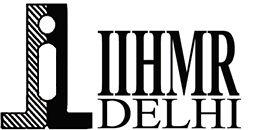 METHODOLOGY
Method Of Data Collection- Primary data collection 
Data were collected by observational and interview method, questions were already prepared by a respective organization which is related to pharmacy set-up, manpower, display, storage, sales, purchase, and growth opportunities utilization in which questionnaire directly asked to Pharmacy In-charge and their staff. 
Data collection tool- Questionnaire 
There is a total of 144 questionnaires in the checklist, divided into different variables- in pharmacy set-up, there are 36 questions, manpower 11 questions, in storage 60 questions, in sales 18 questions and in purchase 19 questions, observed the drug arrangement of shelves and racks.
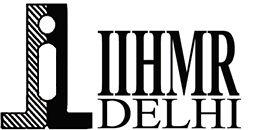 RESULT
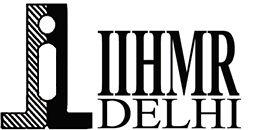 RESULT
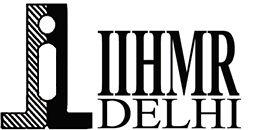 RESULT
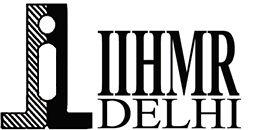 RESULT
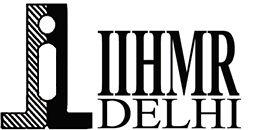 RESULT
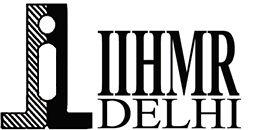 DISCUSSION
Here are some good points and some points that need to improve according to the checklist. 
Hospital’s pharmacy unit has been in a prime location, for 100 bedded hospital required space for a pharmacy is 10 sq. ft per bed and the total space required in feet is 169 feet for 100 bedded hospital, here's hospital has sufficient space for a pharmacy, therefore hospital has enough space from the operational point of view. 
All the pharmacy licenses that are up to date and also attached to a wall show that the pharmacy follows all the guidelines related to the license. 
There are a total number of 3 rotational work shifts in the hospital, during the duty hours in the morning time, Pharmacy In-charge has a responsibility, at day shift day staff and at night, night staff have responsible and also shift changes weekly. 
Housekeeping staff regularly cleanse morning and evening time, or if necessary they informed housekeeping staff to clean. Sufficient arrangements for cleaning the pharmacy by the hospital housekeeping staff. For prevention of Hospital-acquired infection, a glass partition is necessary it has been regularly clean by housekeeping staff and pharmacy staff also clean if required. 
Sometimes glass partition becomes a barrier to communication, here no communication gap was found due to glass partitions and also maintain social distancing. 
Storage of medicine to be sufficient with display racks, Controlled storage under lock provision, under counter storage, Temperature controlled storage.
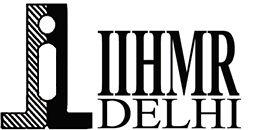 DISCUSSION
Duty Roaster needs to be revised to make it suitable for the handover process and came 15 minutes before handover. 
There is no Queue manager; neither electronic nor physical compliances are used for thermal screening. 
There is no provision for home delivery of medicine for the hospital OPD/IPD patients. This is limiting pharmacy sales. 
The missing component of storage and display is plastic containers. They are using very few plastic containers, which are not even-numbered. 
The pharmacy is not connected to IPD for indenting through a computerized system.  
The attendance register was not found in the pharmacy. Inventory has been found that many of the drugs available are nearing their expiry date. 
Documents like- CVs, Offer letters, appointment letters and salary slips of the pharmacy team are not available with the HR team of a hospital or with the pharmacy itself, these are mandatory documents which might be needed at the time of inspections. 
After the checking of stock, it has been found that the stocks are not exact as mentioned in the list, their values are negative and quantities are either excess or short. 
The pharmacy does not maintain a formulary list of drugs, and they directly purchased inventory orders from the vendors. From a business point of view, IPD sales are lesser than OPD sales, average billings of OPD and IPD, and gross sales margins are also between 5 lakhs to 6 lakhs, which is not good for the business.
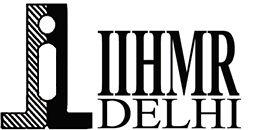 ACTION PLANS
As per observation, the business operations of the pharmacy unit are being managed exceptionally well. Some of the points and action plan mentioned below will help to improve the pharmacy performance significantly.
Establish Free Home Delivery of Medicine using inputs from Prescriptions. This should help to increase pharmacy sales by 50 %. 
Create a register / Excel Worksheet of prescriptions for follow-up of the patient.
Arrange Posters within the lobby area for awareness of free home delivery service, Use a maximum of 2 standees, and a video on the entertainment system in the lobby. If needed, some discount coupons may be considered to boost sales. 
Create a list of non-available drugs which are being purchased regularly as prescribed. 
While purchasing, please Issue a small quantity of PO for occasionally used non-available drugs. 
Optimize the purchase order system to purchase the drugs as per the actual requirements.
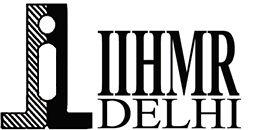 ACTION PLANS
Ensure In - stock drug information in a chart available to all doctors. 
Connect Pharmacy to IPD and Billing through indenting system 
Token System- Use Welcome MD to issue tokens to patients to enhance the experience and manage Queues. It is cost-effective. 
Ensure fast-moving medication storage on the counter. 
Pharmacy Attendance Register to be maintained within and out signatures with time. 
Shift Timings to be revised for a sufficient handover process. 
Plastic Containers are to be introduced after proper numbering. 
Pharmacy Stock Register should be verified and signed regularly by a pharmacy in charge.
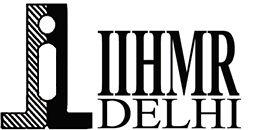 LIMITATIONS OF STUDY
The sample have been collected only from the pharmacy staffs 
The pharmacy staff knew an audit was going on as part of the study, so the organization prepared the questionnaire.
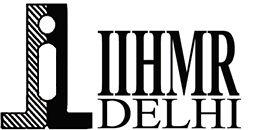 CONCLUSION
A pharmacy audit is needed to avoid malpractices with in a hospital set-up. 
Typically pharmacy audit should be conducted in a timely manner, within  2 – 3 months, and a desktop audit should be done within 90 days not more than that. 
It is mandatory to find out gaps and loopholes and take action plans for better improvement and smooth functioning of in-hospital pharmacies. 
We can achieve grater efficiency in a pharmacy set-up by a proper planning implementation  programme. 
This activity will help to enhance revenue generation. Continuous quality improvement and audit program for smooth running of the in-hospital pharmacy.
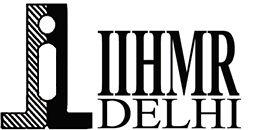 REFERENCES
Bhattacharjee B, Dave S, Sondhi S. Relevance of efficient market hypothesis: a study of present scenario in India. J Manag Res Anal [Internet]. 2016;3(2):82. Available from: https://www.ipinnovative.com/journal-article-file/1725#:~:text=pharmacist%2C%20working%20in%20collaboration%20with,and%20prevent%20drug%2Drelated%20problems.
Nasution MKM, Azman S, Noah M, Harahap U. Overview of the pharmacy management system in a hospital [Internet]. Sysrevpharm.org. [cited 2022 Jun 20]. Available from: https://www.sysrevpharm.org/articles/overview-of-the-pharmacy-management-system-in-a-hospital.pdf
Fiu.edu. [cited 2022 Jun 20]. Available from: https://oia.fiu.edu/wp-content/uploads/2015/04/Audit-of-Pharmacy-Operations.pdf
Jjblawoffice.com. [cited 2022 Jun 20]. Available from: https://www.jjblawoffice.com/,
Pharmacy audit services pharmacy audit services highlights [Internet]. Exlservice.com. [cited 2022 Jun 20]. Available from: https://info1.exlservice.com/hubfs/EXL-Media-Library/Infosheet/SB-Pharmacy-Audit-Services-Advanced-Pharmacy-Auditing-Solutions-to-increase-recoveries-and-compliance.pdf
What is a pharmacy audit? [Internet]. What Is a Pharmacy Audit? [cited 2022 Jun 20]. Available from: https://www.jjblawoffice.com/idfpr-defense-lawyer/what-is-a-pharmacy-audit
Researchgate.net. [cited 2022 Jun 20]. Available from: https://www.researchgate.net/publication/50421151_Literature_review_on_the_structure_and_operation_of_Pharmacy_and_Therapeutics_Committees
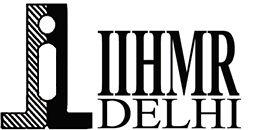 THANK YOU
ANY QUESTIONS
SUGGESTIONS TO THE ORGANIZATION WHERE THE STUDY WAS CONDUCTED
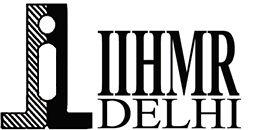 Suggestions for Organization
Organizations should provide a proper job offer letter at the time of joining. 
After joining provide an appointment letter and job description. With ID cards.
Reimbursement while shifted by the organization. 
Pay salary on time with organizations registered bank  with CTC.
Recruit sufficient staff so that every staff do their  work than other s work and fulfil the commitment by organization.
Suggestions for Hospital
Sai Preet Bhalke hospital is very famous at Bidar district in Karnataka.
In this competitive environment, hospitals need marketing to attract new patients.
Continuous follow-up and audits conducted on time will help in improving and smooth functioning of the hospital.
Hospital staff need more training on their roles and responsibilities.  
The job description needs to provide each and every staff with regular background checks.
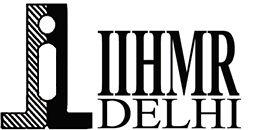 DISSERTATION EXPERIENCE
Overall self comments on Dissertation
This is a new experience as a fresher.
First time doing an auditing thing, earlier I was not done these things.
Gain confidence and the ability to compliance whatever is needed.
Staff are supported always.
What did you learn (skill/ topic)?
Whatever wants to implement, the first thing staffs support is very important for doing any work 
Every task does on time. 
Understand  work from ground level.
PICTORIAL JOURNEY
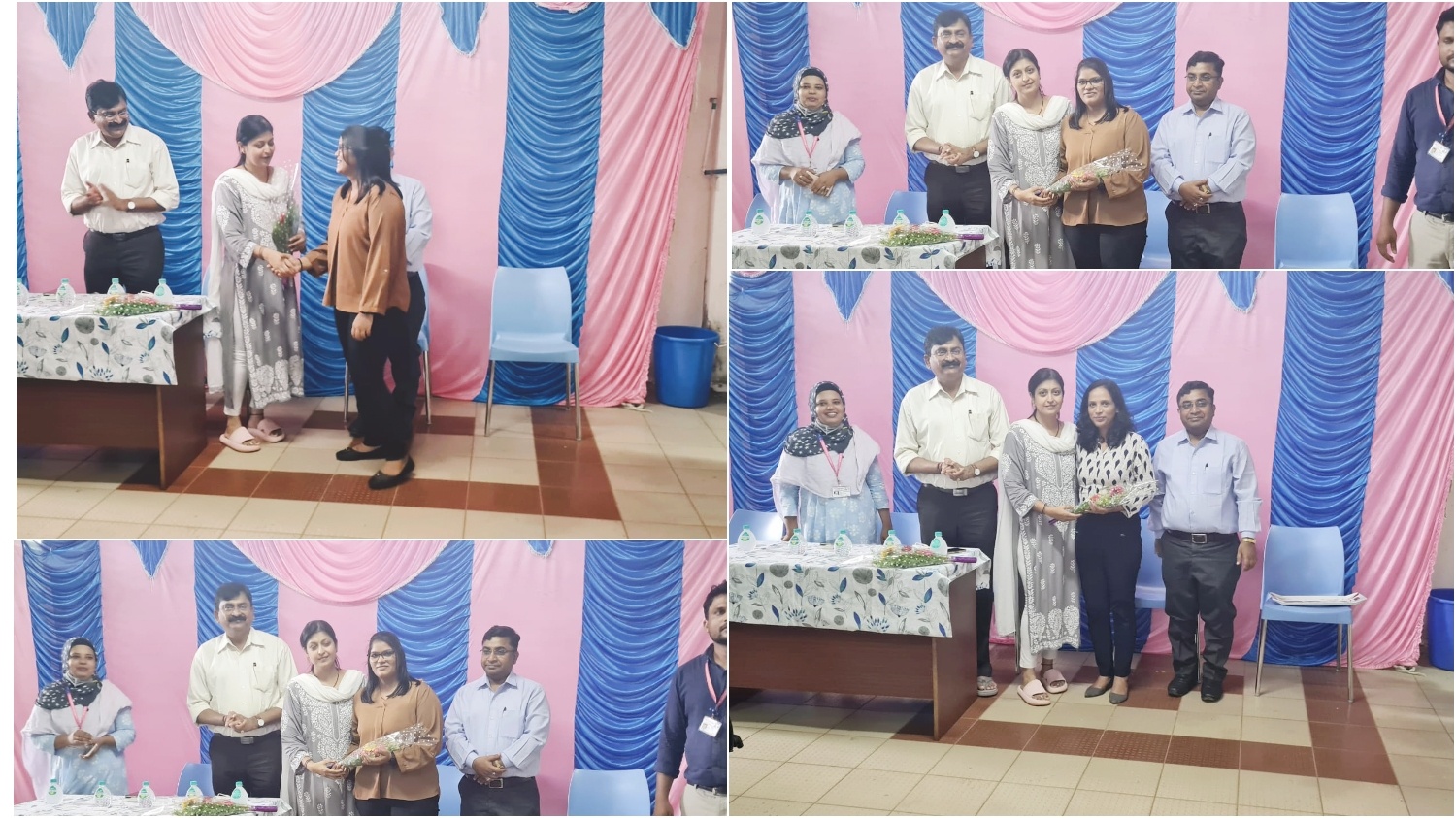 PICTORIAL JOURNEY
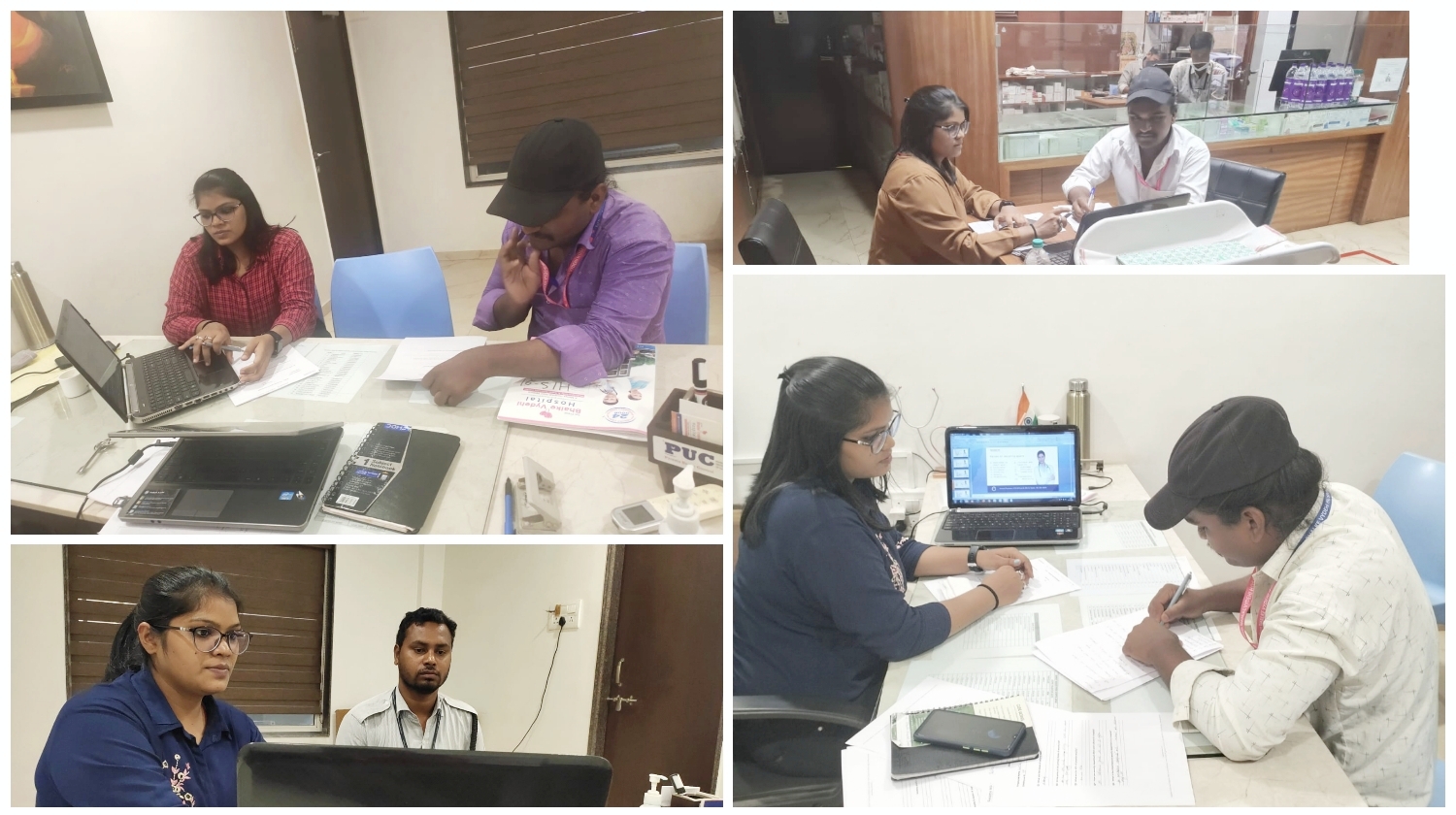